OTG in Accountability & Performance Frameworks
On Track Growth
Webinar Series, Module 4
‹#›
‹#›
[Speaker Notes: Welcome to the fourth module of the on-track growth webinar series, on track growth in accountability and performance frameworks.  The goal of this webinar series is to provide stakeholders with the tools to use and understand the new on track growth measure to support improved student academic outcomes.]
On Track Growth Webinar Series: Webinar Topics
Overview
The first webinar provides a brief overview of the on track webinar series along with key content.
Growth Model
On Track Growth
The second webinar provides a conceptual overview of the Colorado Growth Model and its relationship to the on track growth measure.
The third webinar provides a conceptual overview of the on track growth measure.
On Track Reporting
The fifth webinar provides a brief overview of data files, tools and reports that are available related to on track growth.
Accountability
The forth webinar provides a brief overview of on track growth in accountability, performance frameworks, along with an anticipated future rollout plan.
Improvement
The final webinar will focus on the use of the on track growth measure within district and school improvement efforts.
‹#›
[Speaker Notes: This forth webinar, of six, explores how on track growth will likely be incorporated into the performance framework reports and contribute to accountability determinations in the future.  This will include information regarding the anticipated rollout plan for the inclusion of the data into the district and school performance framework reports.]
Session Outcomes
This video will focus on the following topic:
Provide an overview concerning how OTG will be incorporated into accountability determinations including:
Statutory Requirements
Anticipated Timeline
Weighting
Differentiate between CMAS OTG and WIDA ACCESS OTG
On Track Growth Webinar Series, Module 4 – Accountability
[Speaker Notes: The primary outcome of this webinar is to provide an overview concerning how OTG will incorporated into accountability determinations including related statutory requirements, anticipated timeline and weighting. This module also differentiates OTG as discussed throughout this module series with the WIDA ACCESS On Track growth metric. The larger goal of the webinar series is to provide baseline information concerning on track growth so it may be used by districts and schools to foster improved academic outcomes for every student.]
Statutory Requirements & Anticipated Timeline
[Speaker Notes: To begin this module, let’s discuss the requirements that exist in statute related to OTG and the anticipated timeline for the release and use of the data for accountability purposes.]
What does Statute say about On Track Growth?
Statutory Requirement
Required performance indicator for inclusion in annually-determined school and district rating calculations. 
It is defined as, Student academic growth to standards, based on students’ progress toward meeting the state standards… or, for students who meet grade-level expectations on the state standards, progress toward higher levels of achievement, if available, as measured by the statewide assessments… (22-11-204(1)(a)(III))
In Other Words…
The growth to standard or on-track growth metric needs to measure a student’s progress towards meeting a target level of performance within a given timeframe. 
This metric needs to update/incorporate observed progress over time.
On Track Growth Webinar Series, Module 4 – Accountability
[Speaker Notes: Per statute, OTG is a required performance indicator to be included within district and school performance framework reports that provide accountability determinations.  OTG, is defined to measure student academic growth to standard based on student progress towards meeting the state standards or for students who meet grade-level expectations on the state standards, maintain or improve their level of achievement as measures by state assessments.  Simply, the OTG metric needs to measure a student’s progress towards meeting or maintaining a target level of performance within a given timeframe.  The OTG metric is requried to incorporate observed progress over time.]
On Track Growth | Implementation Timeline
2019
2010
2015
2017
2023
A growth to standard measure is required by statute; the Adequate Growth measure is introduced into frameworks.
Adequate Growth is retired with the state’s transition to CMAS assessments.
CDE begins to explore other growth to standard methodologies with the Technical Advisory Panel (TAP).
State Board of Education adopts the On Track Growth (OTG) methodology for elementary and middle schools.
State Board of Education votes to delay OTG in frameworks until the measure is available for all grades. Public reporting is required in the meantime.
On Track Growth Webinar Series, Module 4 – Accountability
[Speaker Notes: Statute and state board action have helped define the timeline for the implementation of OTG.  Prior to 2015 a different growth to standard measure was calculated for accountability determinations, this was known as adequate growth.  It was retired in 2015 with the transition to the CMAS assessments and CDE began exploring alternate methodologies as required by statute.  In 2019 the State Board adopted the OTG methodology for elementary and middle schools.  In 2023, the state board formally delayed the addition of OTG in the performance framework reports until it is available for all grades but with required public reporting to occur in the meantime for elementary and middle schools.]
On Track Growth | Implementation Timeline
What’s Next?
The OTG indicator won’t be included in 2024 performance frameworks, but will be included in data files and visualization tools for planning purposes.. 
CDE will work with the Technical Advisory Panel to develop a methodology for high schools and districts in 2025. This methodology must be approved by the state board. 
Once approved, CDE plans to release OTG data informationally one year prior to its inclusion for points in the frameworks. The earliest OTG would be included for points is 2027. 
Implementation may be impacted by the outcomes of the 1241 Taskforce.
On Track Growth Webinar Series, Module 4 – Accountability
[Speaker Notes: So what’s next for on track growth?  It won’t be included in the 2024 performance frameworks, but will be included in data files and visualization tools as information for planning purposes. Note that the fifth module in this series explores the reporting tools and data files where OTG results will be included.  CDE will continue to work with the Technical Advisory Panel to develop  methodology for high schools and districts in 2025.  This methodology must be approved by the state board.  Once approved, CDE plans to release OTG data informationally one year prior to its inclusion for points in the frameworks.  The earliest OTG would possibly be included for points would be 2027.  Lastly, implementation may be impacted by the outcomes and recommendations of the 1241 taskforce.]
Anticipated OTG Weighting in Performance Framework Reports
[Speaker Notes: Next, we will consider the anticipated OTG weighting in the performance framework reports.]
Proposed Future Framework Indicator Weights(Currently approved for Elementary & Middle, not yet for High School)
Current Frameworks
Future Frameworks
Tentative Indicator Weights
In 2019, the state board approved weights for the On Track Growth indicator at the elementary and middle school levels.

Currently, the proposed indicator would weight 10% overall, taking 5% from the achievement indicator and 5% from the growth indicator. 

Weights for High Schools and Districts have not been determined.
Growth 
40%
Growth 
60%
Achievement 
30%
Achievement
40%
PWR 
30%
ES & MS
HS & Dist
Growth
Growth 
55%
On Track
On Track 10%
Achievement
Achievement
35%
PWR
ES & MS
HS & Dist*
*Weighting has not yet been recommended by TAP nor approved by the state board
[Speaker Notes: Currently, elementary and middle schools’ school performance framework rating is weighted with 40% of the total being derived from achievement data and 60% from growth data. In future frameworks, the On Track metric is expected to account for 10% of the total framework points for elementary and middle schools, shifting the growth indicator to 55% of points and achievement to 35% of points. Thus, the target equally pulls 5% from both achievement and growth indicators—since it is a measure that uses both achievement and growth results to determine whether a student is considered on track.  For high schools and districts, the current ratings are  different due to the inclusion of the PWR indicator.  Currently, 30% of the total comes from achievement, another 30% from PWR, and 40% from growth.  It is expected that the future weights will shift down 5% each from achievement and growth to help comprise the 10% that will be attributed to OTG, Weights for high schools and districts have not yet been determined. The Technical Advisory Panel will recommend a weighting structure  for high schools and districts prior to receiving approval from the state board. This will likely occur in 2025.]
On Track Growth: Potential Impact on SPF/DPF Ratings
We do not anticipate that inclusion of the On Track Growth indicator in SPF/DPF will result in many changes to plan type assignments
OTG does not reflect substantially new information, as it is built from existing Achievement and Growth data.
Impact analysis conducted during the fall of 2023 showed that…
97.0% of elementary and middle schools would have retained the same rating with the inclusion of OTG. 
98.6% of districts would have retained the same rating with the inclusion of OTG.
Big Idea #1: Inclusion of OTG likely have a minimal impact on performance ratings
If OTG is added to the frameworks with proposed weights, its inclusion will likely have a minimal impact on overall district and school performance ratings based on an impact analysis.
On Track Growth Webinar Series, Module 4 – Accountability
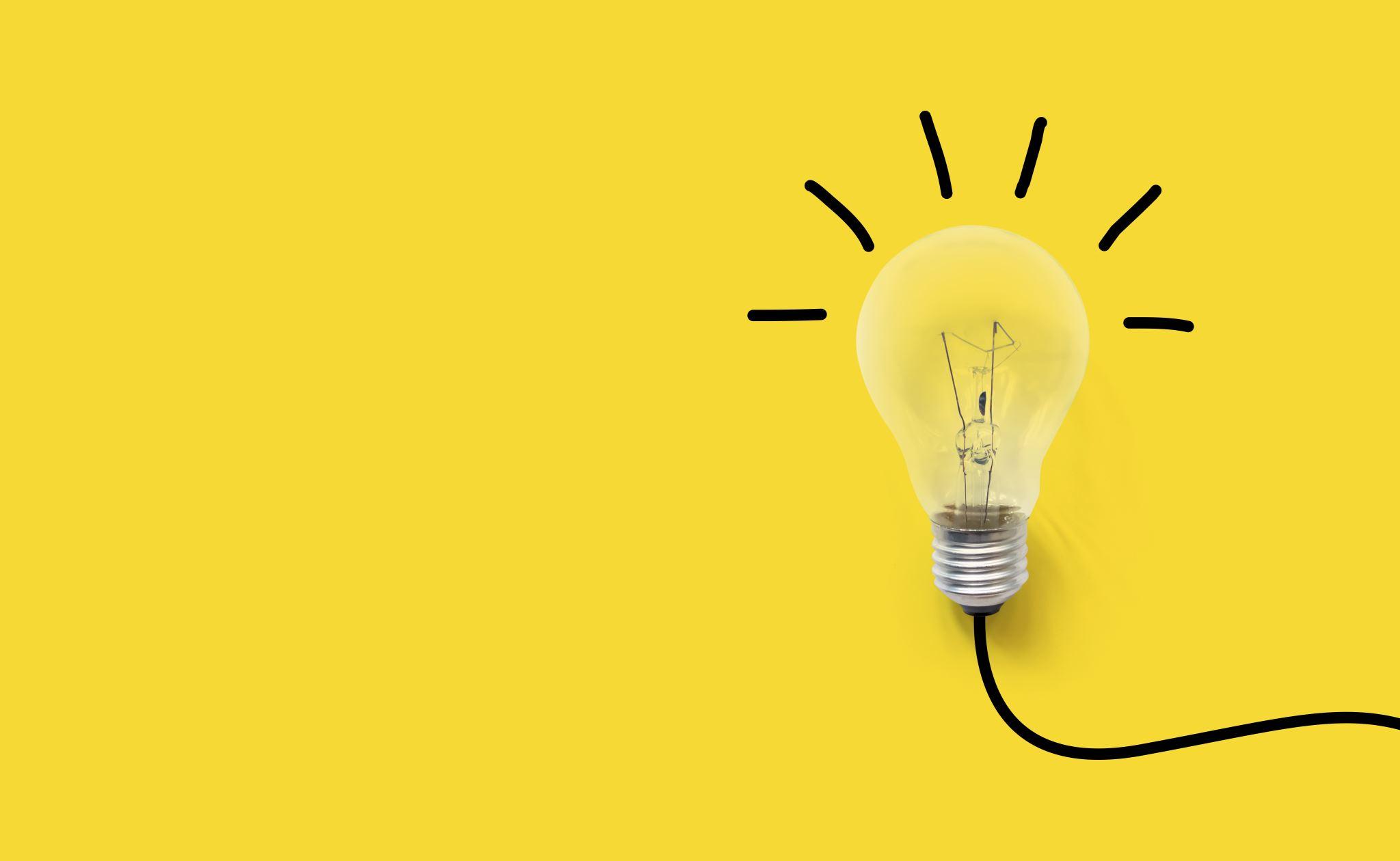 [Speaker Notes: A common question related to OTG is how do we expect ratings to be impacted by its inclusion in the performance framework reports?  Currently, we do not anticipate that inclusion of OTG will result in many changes to plan assignments.  In effect, OTG does not reflect substantially new information, since it is built from existing achievement and growth data.  An impact analysis conducted during the fall of 2023 showed that more than 97% of elementary schools, middle schools, and districts would have retained the same rating with the inclusion of OTG. A big idea form this slide is to recognize that the inclusion of OTG will likely have a minimal impact on performance ratings.]
WIDA ACCESS On Track Growth
[Speaker Notes: Before wrapping up this module, it’s important to differentiate between CMAS On Track Growth compared to WIDA ACCESS On Track Growth in terms of different calculation methodologies and use for accountability.]
CMAS On Track vs. ACCESS On Track Growth
Big Idea #2: CMAS OTG & ACCESS OTG are not the same metric
These metrics utilize two different calculation methodologies and while ACCESS on track growth is a sub-indicator in the 2024 performance frameworks, CMAS OTG is not included.
On Track Growth Webinar Series, Module 4 – Accountability
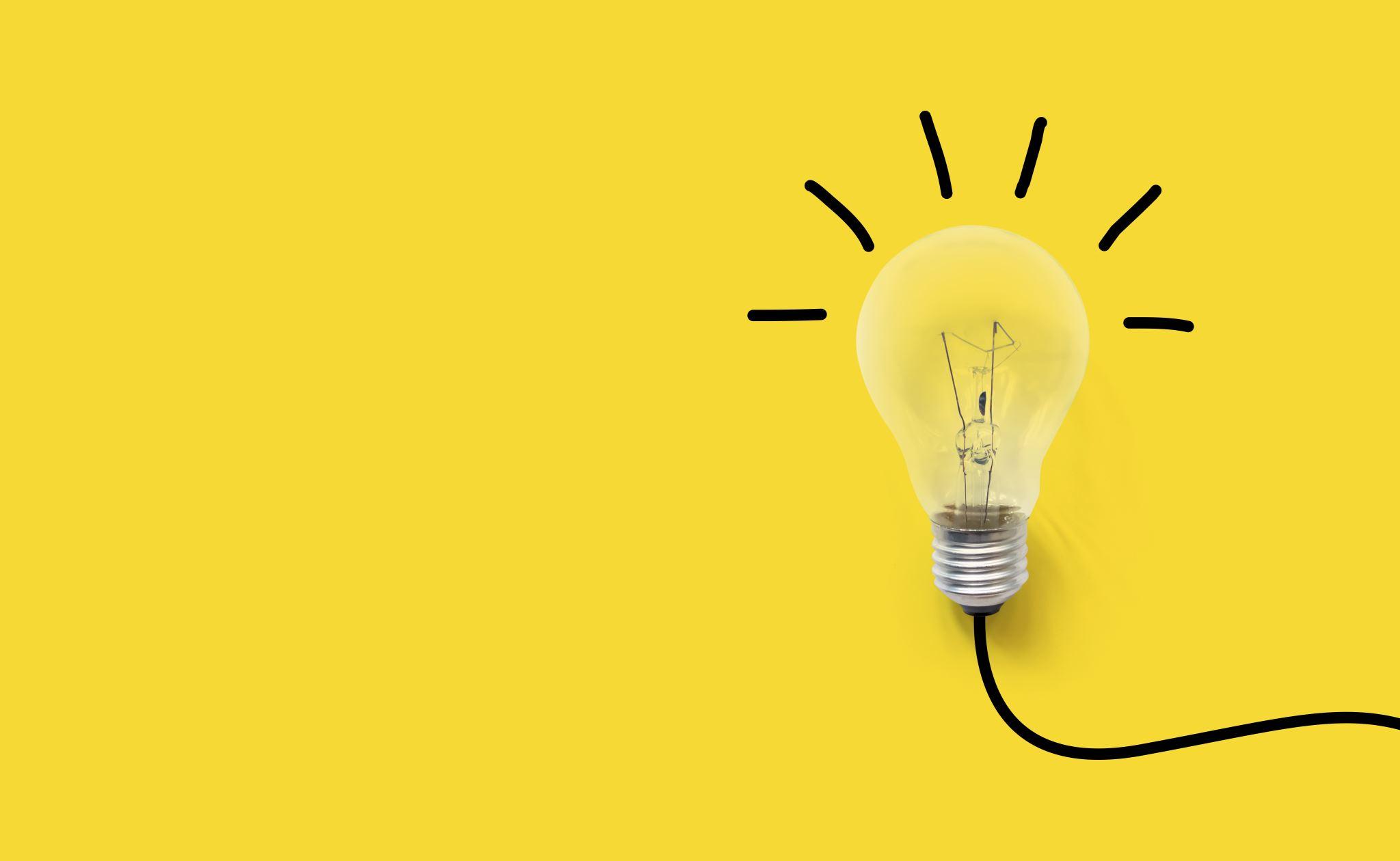 [Speaker Notes: As this module focuses on the On Track Growth of students taking CMAS at the elementary and middle levels, it’s important to recognize that our Accountability System includes another On Track Growth metric – the ACCESS On Track Growth to determine whether multilingual learners are on-track to achieve English language proficiency within their allotted timeline.

Similar to CMAS OTG, ACCESS OTG also uses a growth to standard model. Rather than catching up or maintaining proficiency, for ACCESS OTG it’s about a non- or limited English proficient speaking student reaching level 4 on their Overall and Literacy score. And similar to CMAS OTG, reaching the standard is within a defined timeframe. ACCESS OTG has a maximum time frame of 6 years to move a non-English proficient newcomer to fluency. It’s is important to note that there are different and often shorter timelines for ACCESS Proficiency Level Trajectories between performance levels. 

The final detail pertains to accountability. While the CDE has paused on including CMAS OTG into frameworks until data is available for all grade levels, ACCESS OTG or ‘on track to English proficiency’ is a current sub-indicator under academic growth in the frameworks.]
Summary of Key Points
State statute requires the inclusion of an OTG indicator in the performance framework reports once available at the elementary, middle and high school levels. Currently, OTG data is available at the elementary and middle school levels only. 
OTG data and resources will be shared with stakeholder in 2024. It is anticipated that the data will be included in the performance framework reports for points no sooner than 2027. 
The inclusion of OTG data will likely have a minimal impact on overall district and school performance ratings based on impact analysis. 
CMAS OTG & ACCESS OTG are not the same metric, using different calculation methodologies and only ACCESS OTG is currently within the frameworks.
On Track Growth Webinar Series, Module 4 – Accountability
[Speaker Notes: This webinar module explored how and when OTG will likely be incorporated into state accountability.  Statute requires the addition of the OTG indicator once available.  While OTG is available for elementary and middle school levels work on high school still needs to be completed.  Available OTG data and resources will be shared with stakeholders in 2024.  It is expected that the data will be included in the performance framework reports for points no sooner than 2027.  Based on impact analysis it is expected that the inclusion of OTG data will have a minimal impact on accountability ratings. And finally, an important delineation to this is the CMAS OTG vs. the WIDA ACCESS OTG that is currently a sub-indicator in the frameworks.]
Coming Next
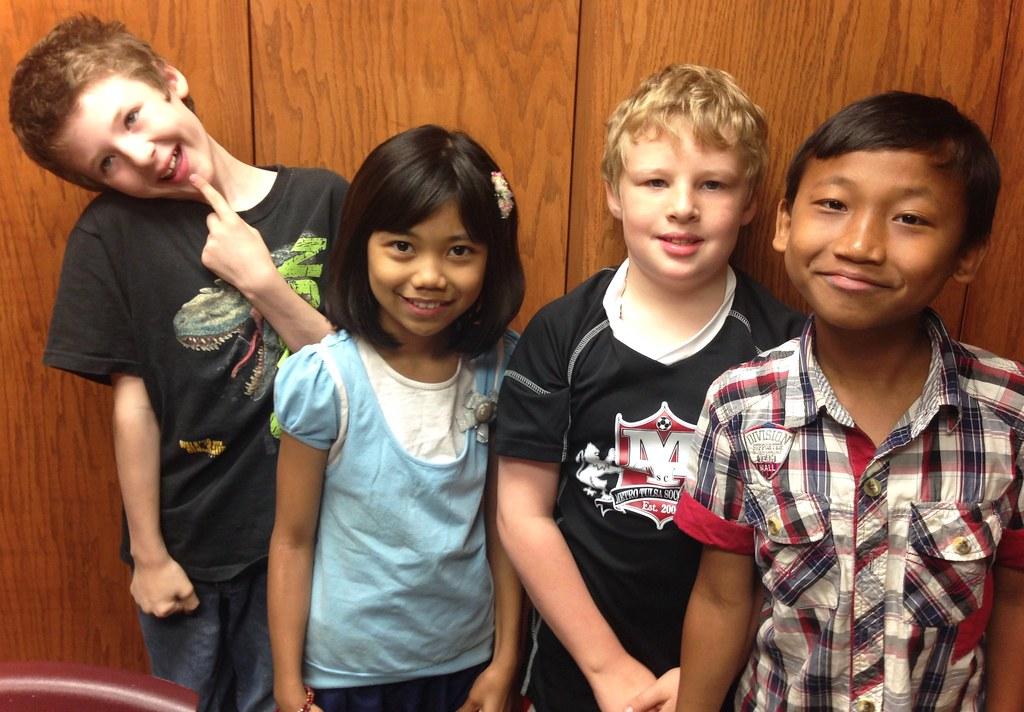 The fifth webinar module (two-parts) will focus on the following topics:
An overview of visualization tools and reports related to OTG
An overview of student level data files including location, structure, and how they may be used including the calculation of OTG for student groups of interest.
On Track Growth Webinar Series, Module 4 – Accountability
[Speaker Notes: The next webinar module, the fifth one in this series will provide an overview of OTG tools, reports and an overview of student level data files including location, structure, and how they may be used including the calculation of OTG for student groups of interest.]
Thank you for attending this webinar!
Email any questions to uiphelp@cde.state.co.us
[Speaker Notes: Thank you for attending this webinar.  Please feel free to email questions about on track growth or this webinar series to uiphelp@cde.state.co.us.]